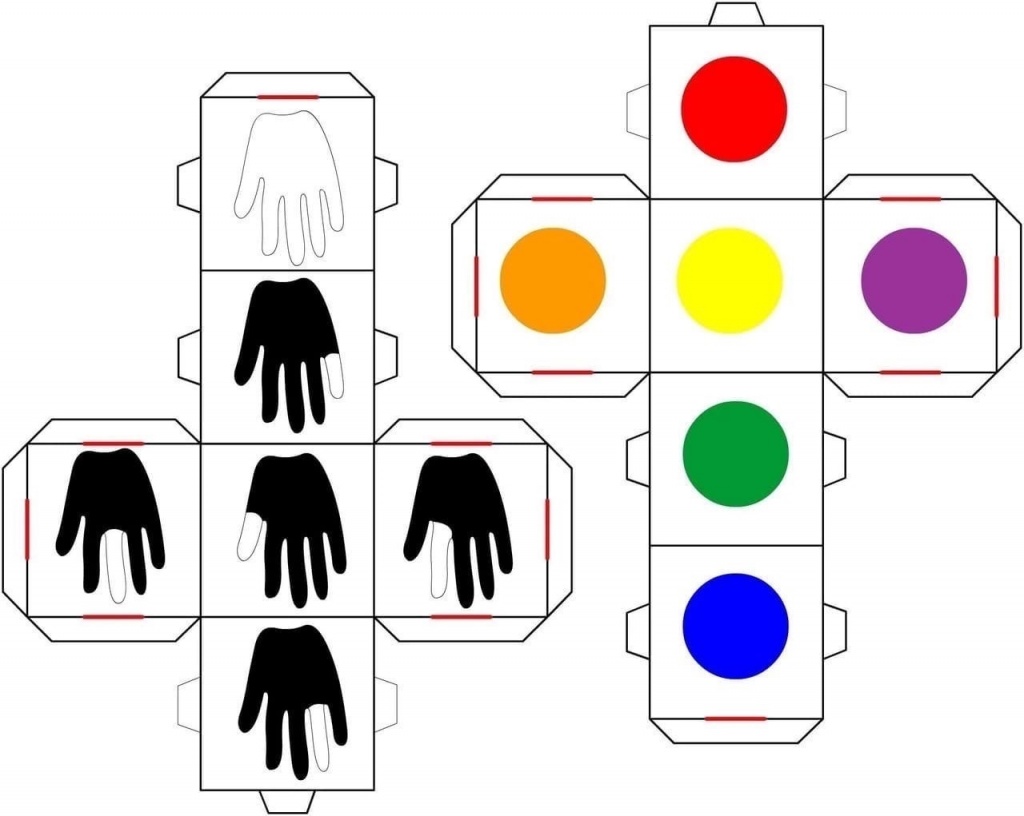 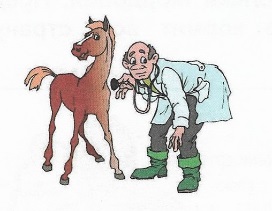 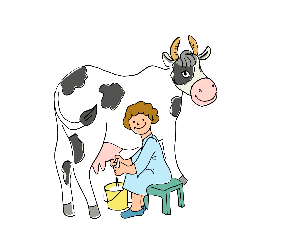 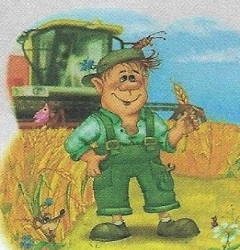 Пропуск
хода
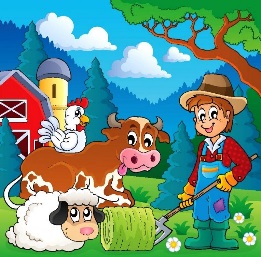 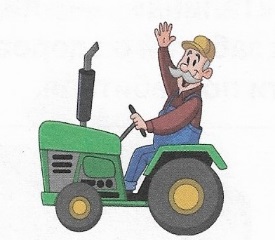 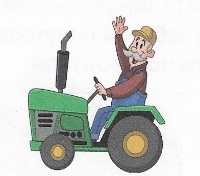 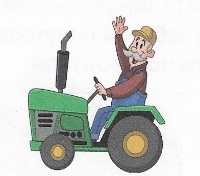 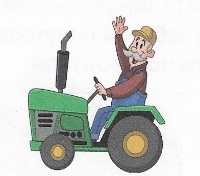 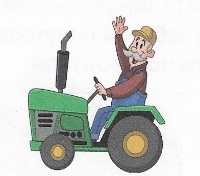 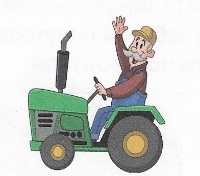 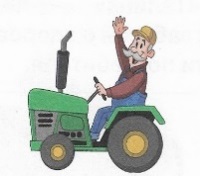 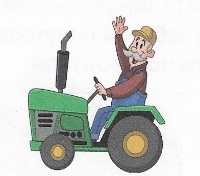 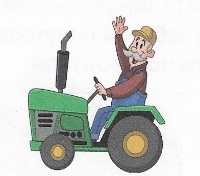 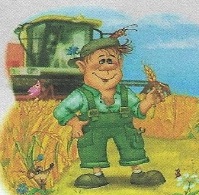 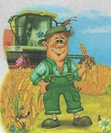 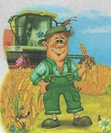 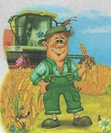 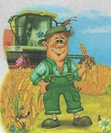 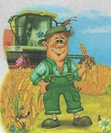 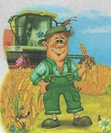 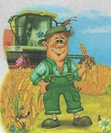 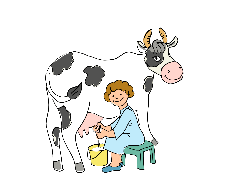 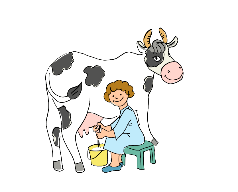 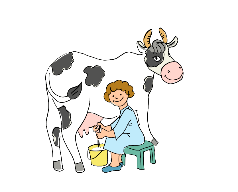 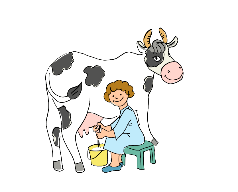 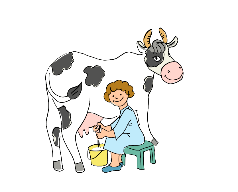 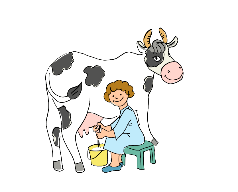 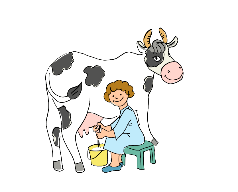 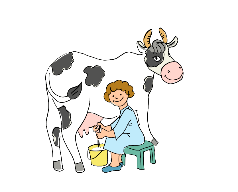 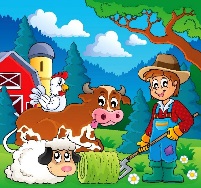 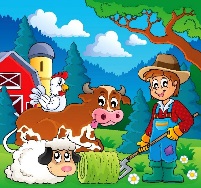 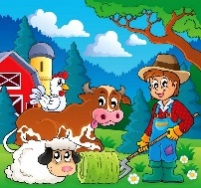 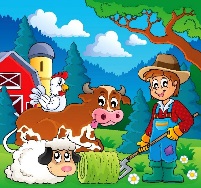 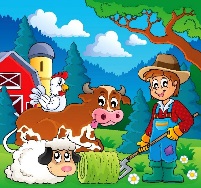 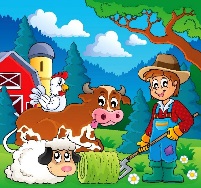 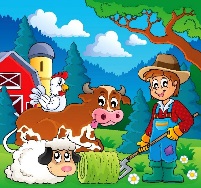 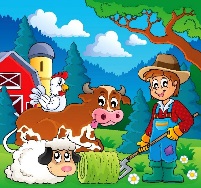 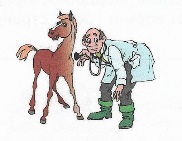 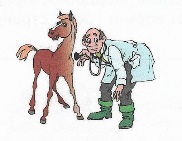 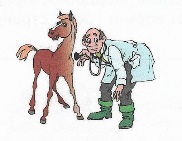 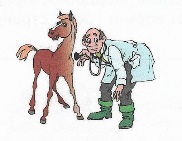 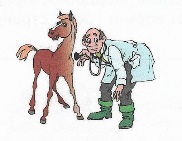 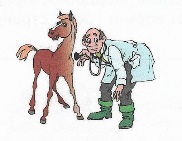 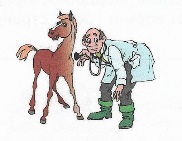 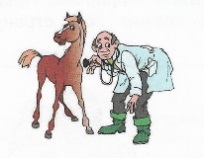